PERSPECTIVES ON THE BOSTON MASSACRE: IMAGES ofMarch 5th, 1770
Complete this organizer for each of the following images
What details do I notice?
What inferences can I make about the perspective of the artist?
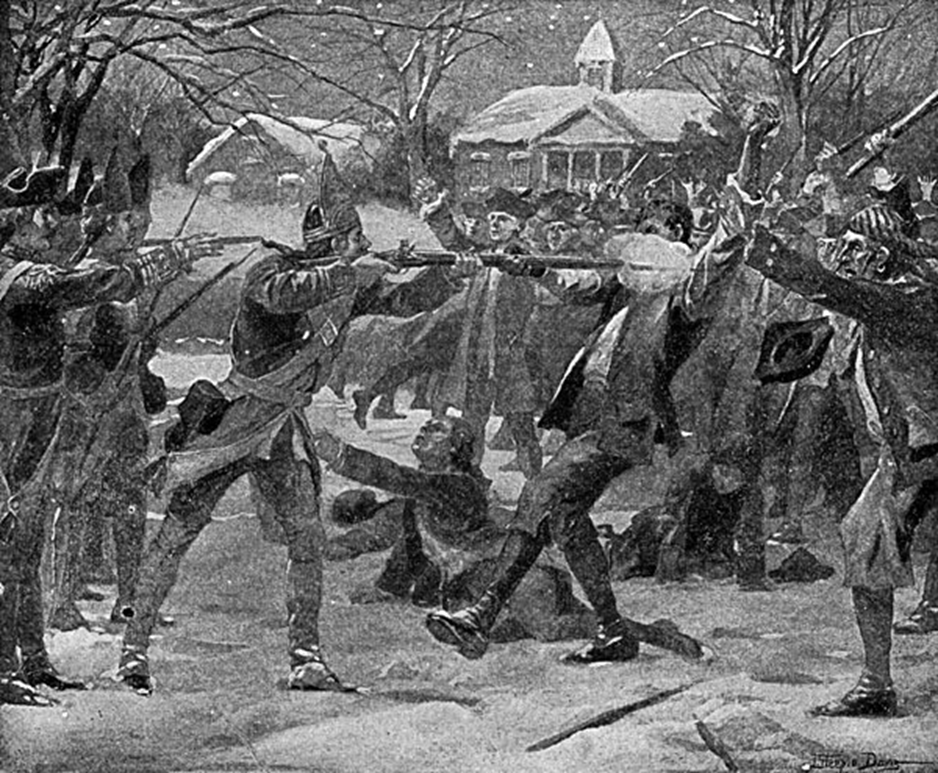 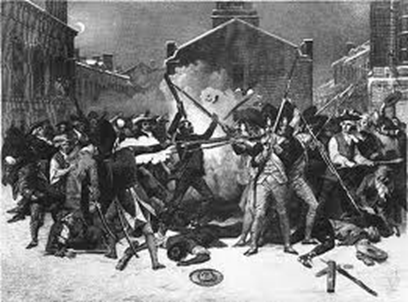 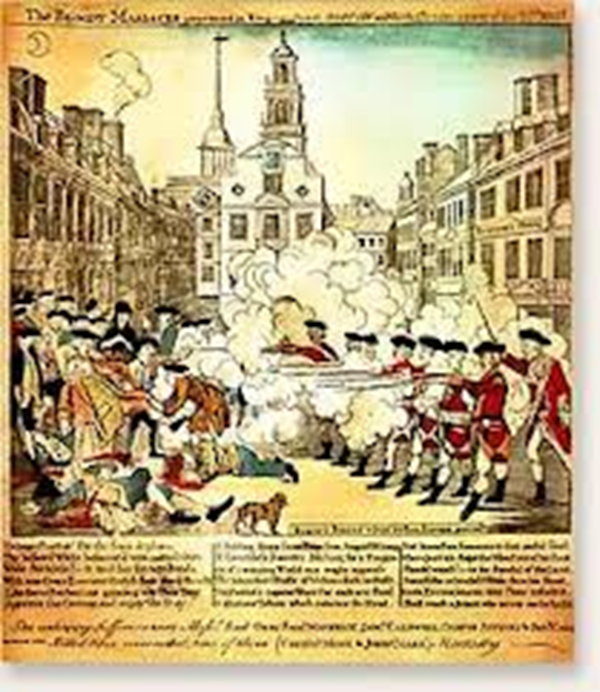 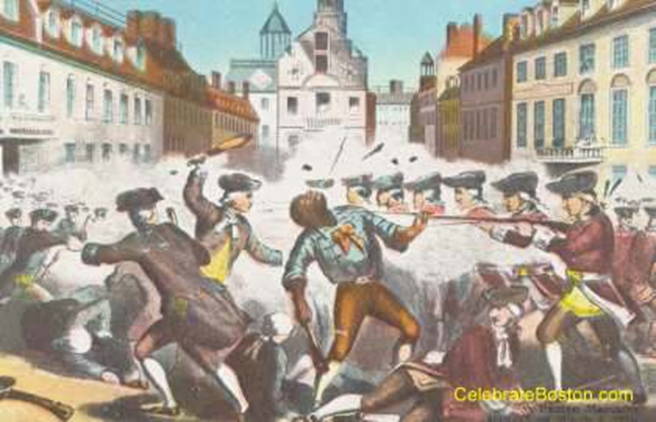 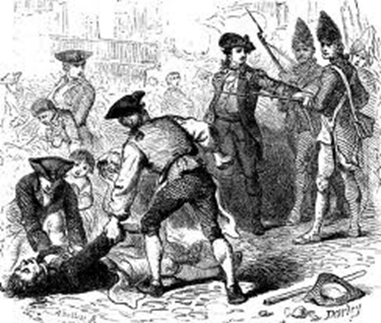 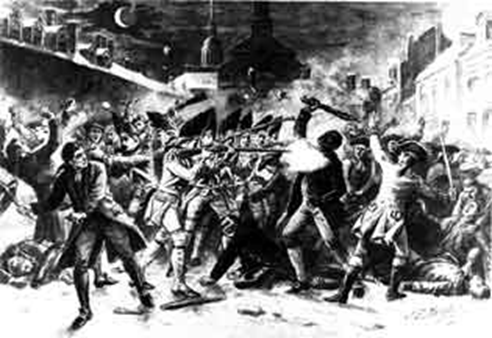